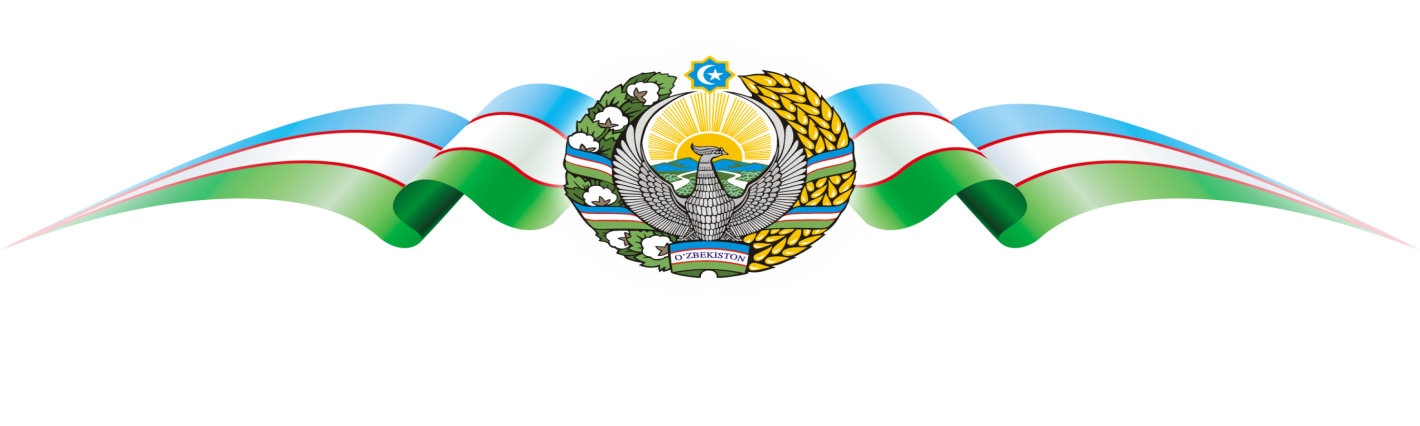 ЎЗБЕКИСТОН РЕСПУБЛИКАСИ
САМАРҚАНД ВИЛОЯТИ
Нарпай туманида хатлов жараёнида аниқланган ва аукцион савдоларига чиқарилган бўш турган объектлар


Самарқанд-2020 йил
5-сон Маданият уйи биноси
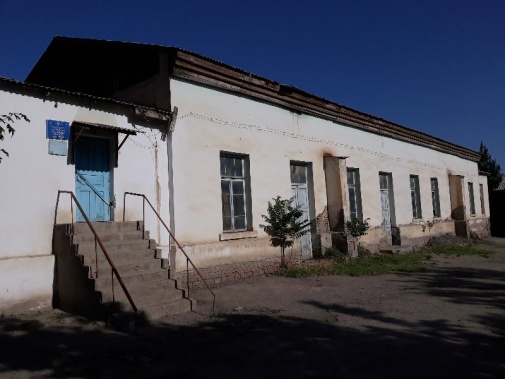 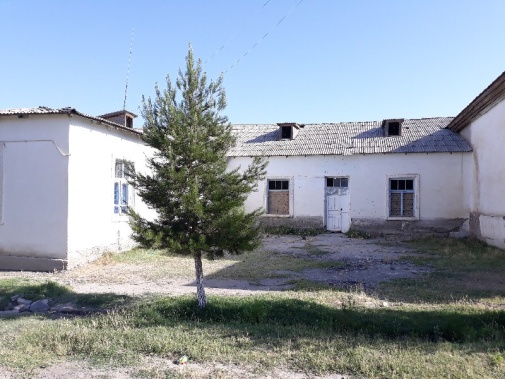 Бўш турган бино
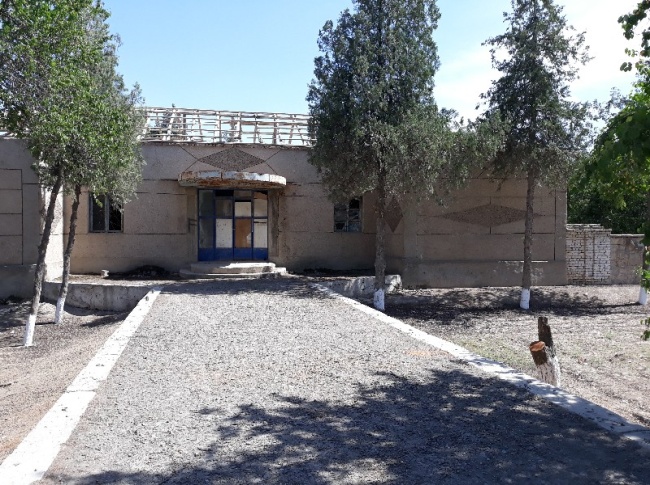 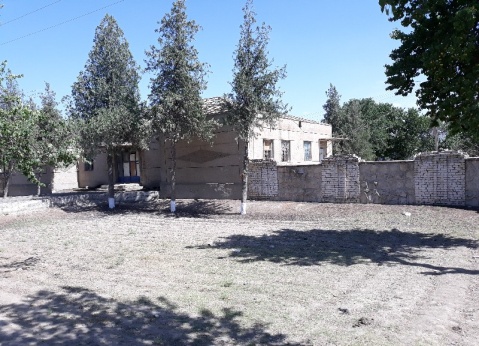 Бўш турган қозонхона биноси
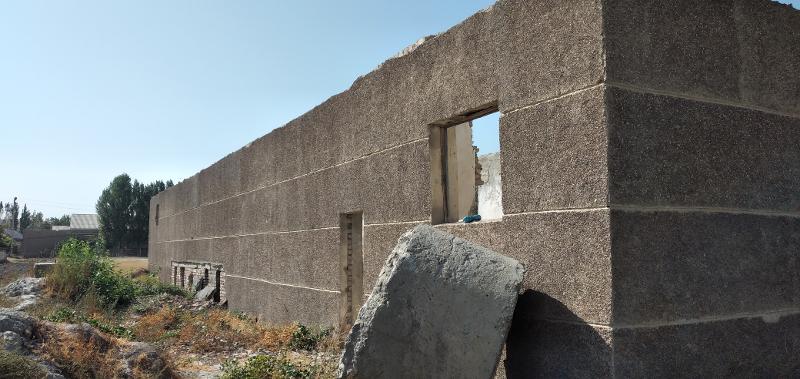 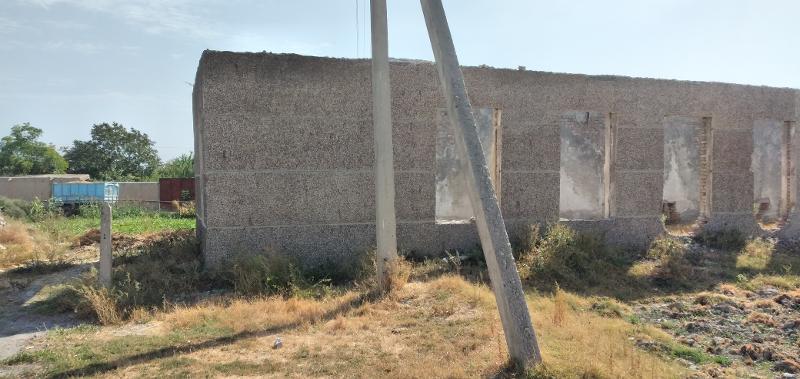 Бўш турган қозонхона биноси
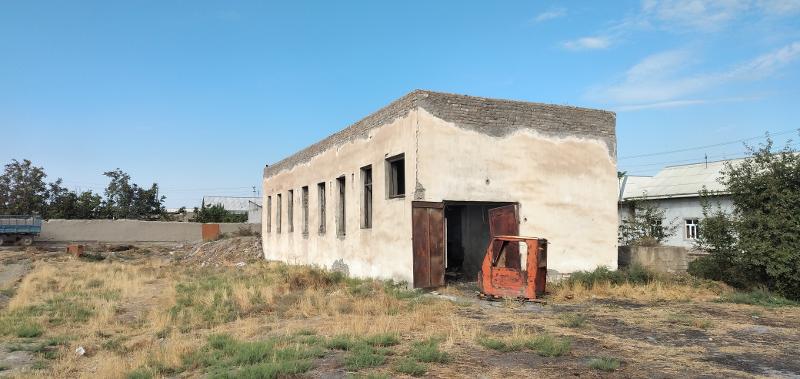 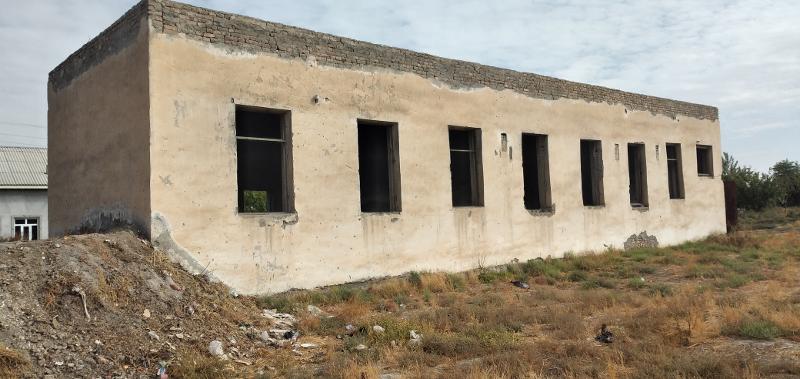